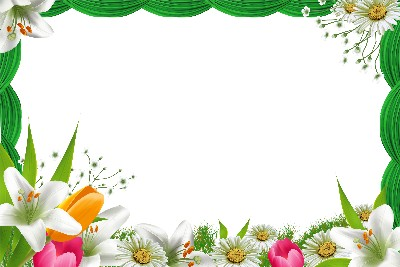 APRESIASI PUISI
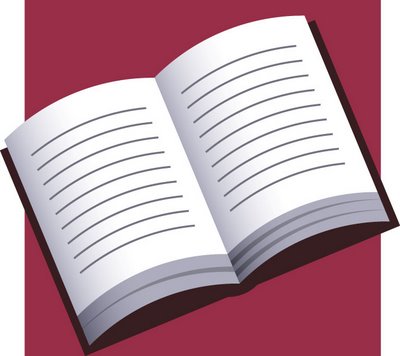 Apa yang dimaksud dengan puisi?
Puisi adalah ragam sastra yang bahasanya terikat oleh irama, matra, rima, serta penyusunan larik dan bait.
Bentuk karya sastra yang mengungkapkan pikiran dan perasaan penyair secara imajinatif dan disusun dengan mengonsentrasikan struktur fisik dan struktur batinnya..
PANTUN, KARMINA, GURINDAM, SYAIR, TALIBUN, MANTRA
PUISI LAMA
BENTUK: DISTIKON, TERZINA, KUATRAIN, KUINT, SEKTET, SEPTIME, OKTAF/ STANZA, SONETA
ISI: BALADA, ODE, HIMNE, EPIGRAM,ROMANSA, ELEGI, SATIRE
PUISI BARU
PUISI KONVENSIONAL
PUISI MODERN
Puisi mantra
Puisi Mbeling
Puisi Konkret
PUISI KONTEMPORER
CONTOH GURINDAM
I.Barangsiapa mengenal AllahSuruh dan tegahnya tiada ia menyalah 
Barangsiapa mengenal akhiratTahulah ia dunia mudarat

XDengan bapa jangan durhakaSupaya Allah tidak murka
Dengan ibu hendaklah hormatSupaya badan dapat selamat
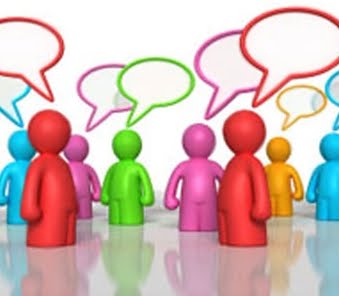 Sudah gaharu cendana pula. 
Sudah tahu masih bertanya pula. 

Dahulu parang sekarang besi. 
Dahulu sayang sekarang benci. 

Dahulu sedan sekarang mersi. 
Dahulu teman sekarang istri.
CONTOH KARMINA
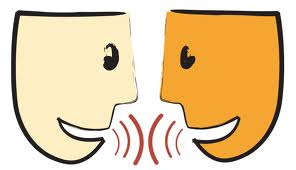 Seri negeri gelaran diberiSebuah pulau cantik berseriBernaung dibawah sebuah negeriRaja berdaulat Paduka SeriLautnya biru pantainya indahMakam Mahsuri lagenda sejarahPuteri Melayu tak mudah menyerahTujuh keturunan dimakan sumpahPulau lagenda dimakan sumpahTujuh keturunan tamatlah sudahKini makmur melimpah ruahSemua penghuni tersenyum megah
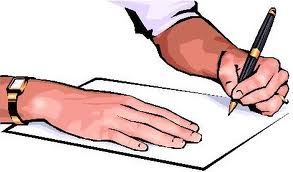 CONTOH SYAIR
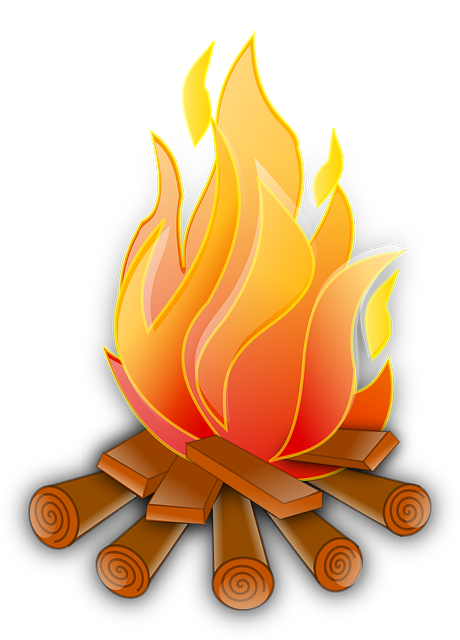 Assalamualaikum, anak cucu Hantu Pemburu!
Yang diam di rimba sekampung
Yang duduk di ceruh banir
Yang bersandar di pinag buring
Yang berteduh di bawah tukas
Yang berbulukan daun resam
Yang berhitamkan daun lirik
…….
						Putu Arya Tirawirya
CONTOH MANTRA
CONTOH PUISI MANTRA
Ping Pong 
Oleh Sutardji Calzoum Bachri

Ping di atas pong
Pong di atas ping
Ping ping dibilang pong
Pong pong bilang ping
mau pong? bilang ping
mau mau bilang pong
mau ping? bilang pong
mau mau bilang ping
ya pong ya ping
ya ping ya pong
tak ya pong tak ya ping
kutakpunya ping
kutakpunya pong
pinggir ping kumau pong
tak tak bilang ping
ping pong kumau ping
tak tak bilang pong
sembilu jarakMu merancap nyaring
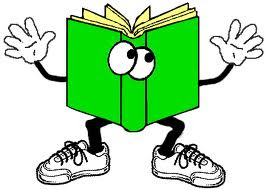 CONTOH PUISI MBELING
Belajar Menghargai Hak Asasi Kawan

Jikalaki mahasiswaya perempuan mahasiswijikalaki saudaraya perempuan saudari

jikalaki pemudaya perempuan pemudi
jikalaki putraya perempuan putri 
jikalaki kawanya perempuan kawinjikakawan kawinya jangan ngintip
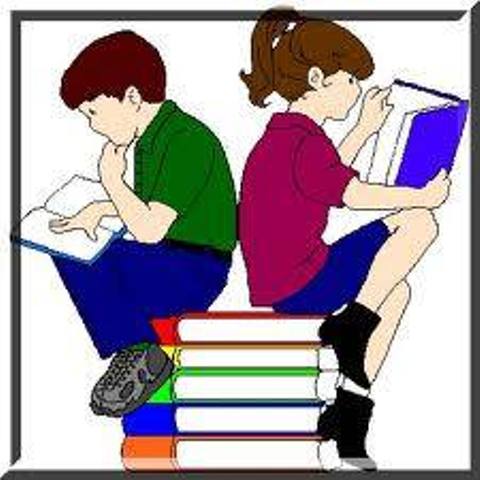 CONTOH PUISI KONKRET
Puisi Kotak Sembilan
Oleh: Danarto
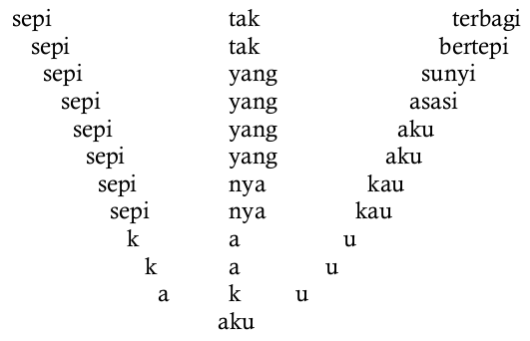 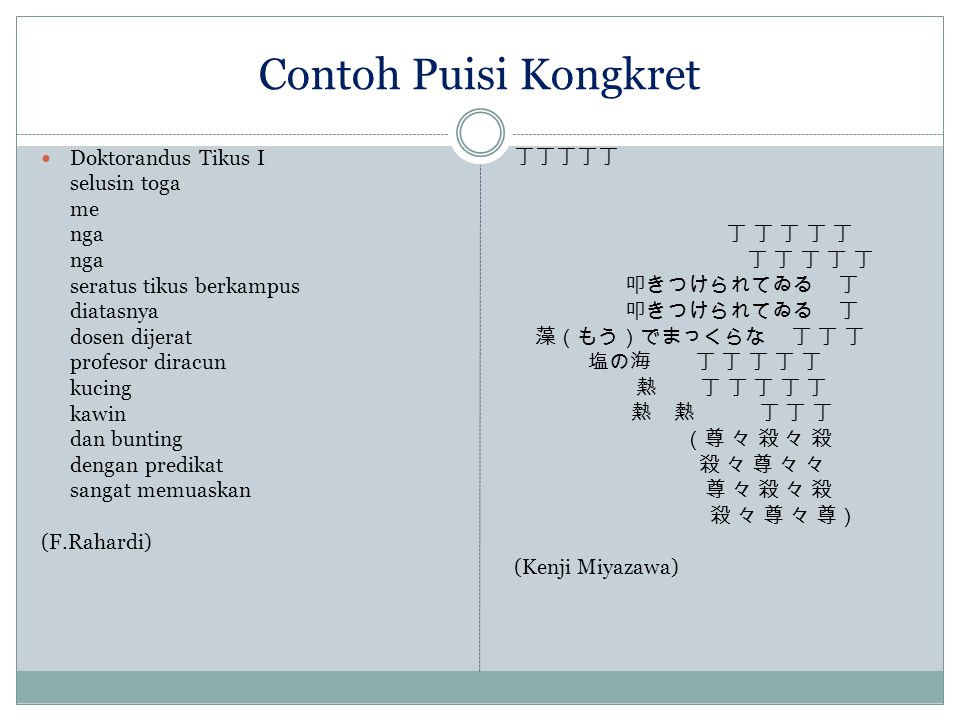 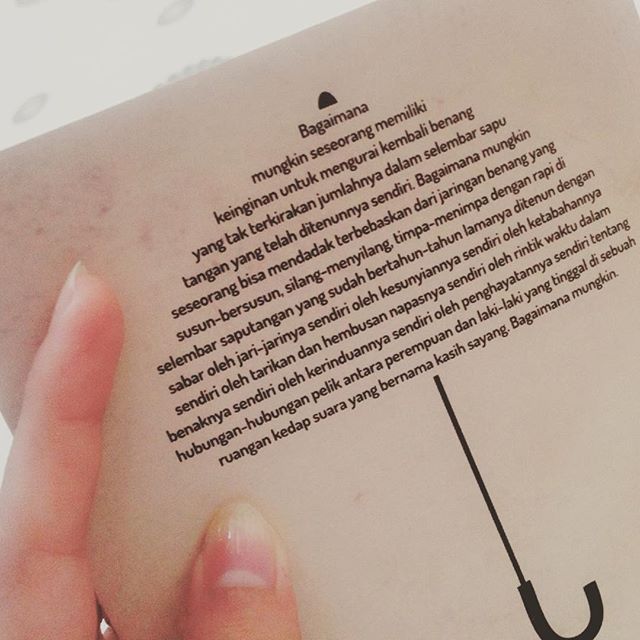 STRUKTUR PANTUN
Contoh pantun
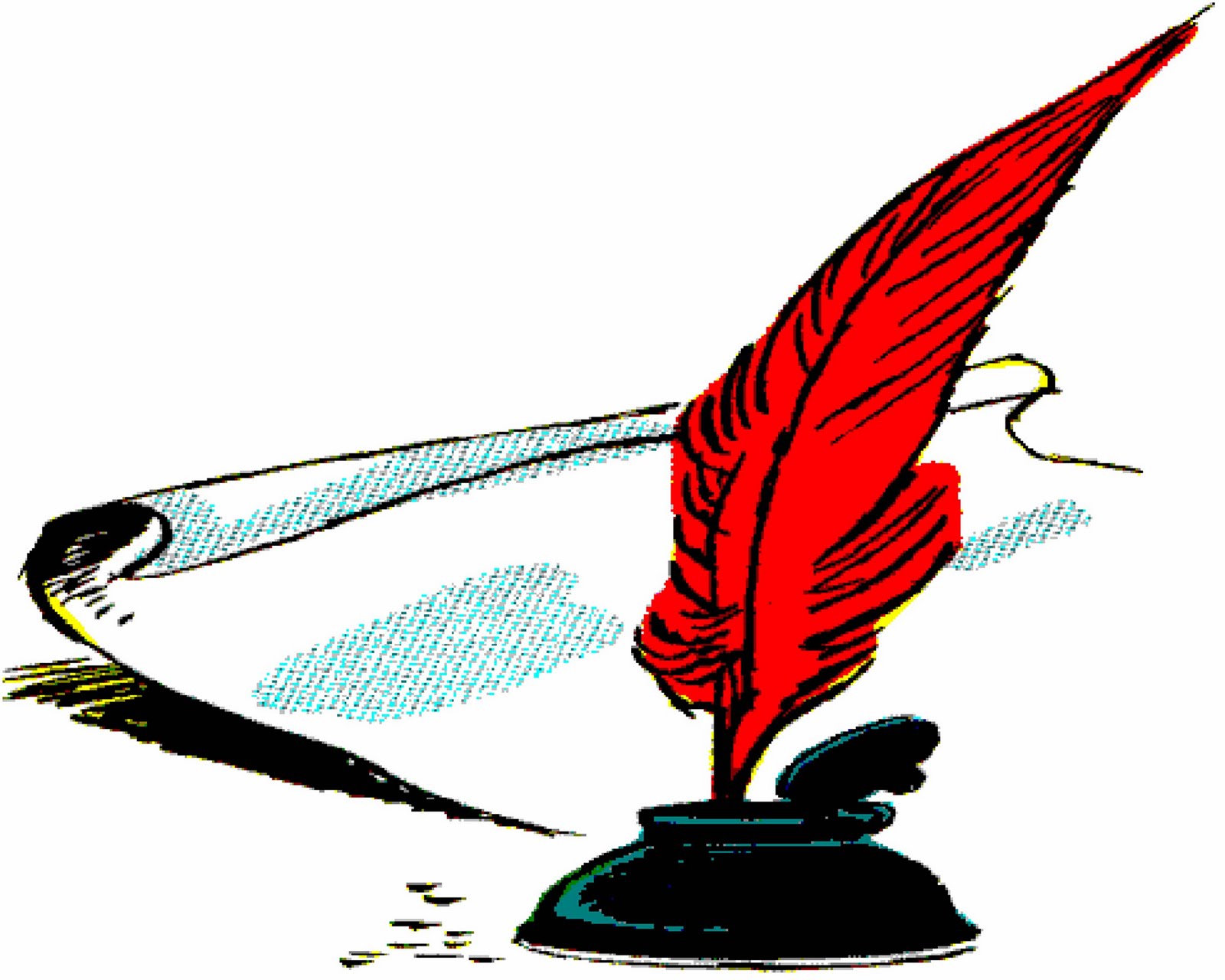 Mulut manis hati nak baik
   Itulah amalan turun temurun
   Benda apa yang akan naik
   Apabila saja hujan turun?

	Pergi kepasar membeli pita
	Pita dibeli dua helai saja
	Jika ingin raih cita-cita
	Sejak muda tekun bekerja
Contoh pantun
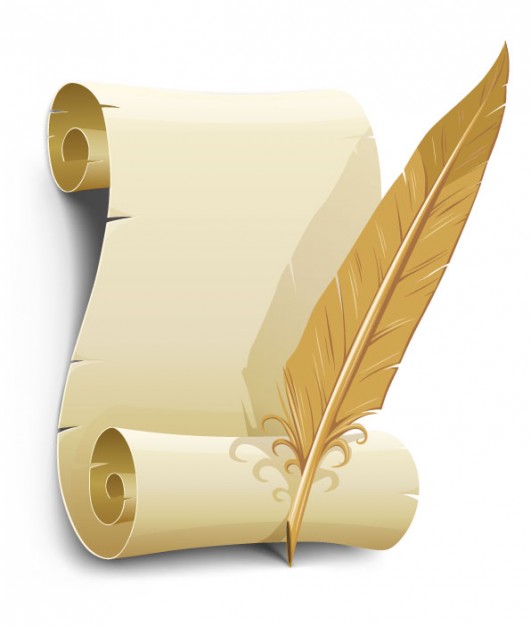 Ikan gabus di rawa-rawa
	Ikan belut nyangkut di piring
	Perutku sakit menahan tawa
	Gigi palsu loncat ke piring

	Asam kandis asam gelugurKetiga asam si riang-riangMenangis mayat dipintu kuburTeringat badan tidak sembahyang
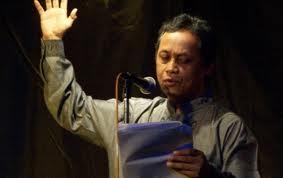 NYANYIAN KOTA PERADABAN
- jakarta
Karya: Ahmadun Yosi Herfanda
 
di kota peradaban orang-orang mencari tuhan
di bar-bar dan bursa-bursa perempuan, bank-bank
dan perkantoran. politikus pun mengaum: di mana
tuhan di mana? birokrat menjawab sambil menguap:
di sini tuhan di sini. ketika orang-orang berdatangan
yang teronggok cuma berhala kekuasaan
meninggalkan tuhan dalam dirinya, orang-orang
makin sibuk mencari tuhan, memanggil-manggil:
tuhan, di mana kau tuhan? di sini tuhan di sini
jawab suara di hotel-hotel dan kelab malam. ketika
orang-orang berdatangan, yang terhampar cuma
kelamin-kelamin rindu bersebadan
di kota peradaban orang-orang mencari tuhan
hilir-mudik di jalan-jalan, berebut keluar masuk
diskotik dan pasar-pasar swalayan
orang-orang lupa, tuhan dalam hati sendiri
tak pernah pergi
 
1992